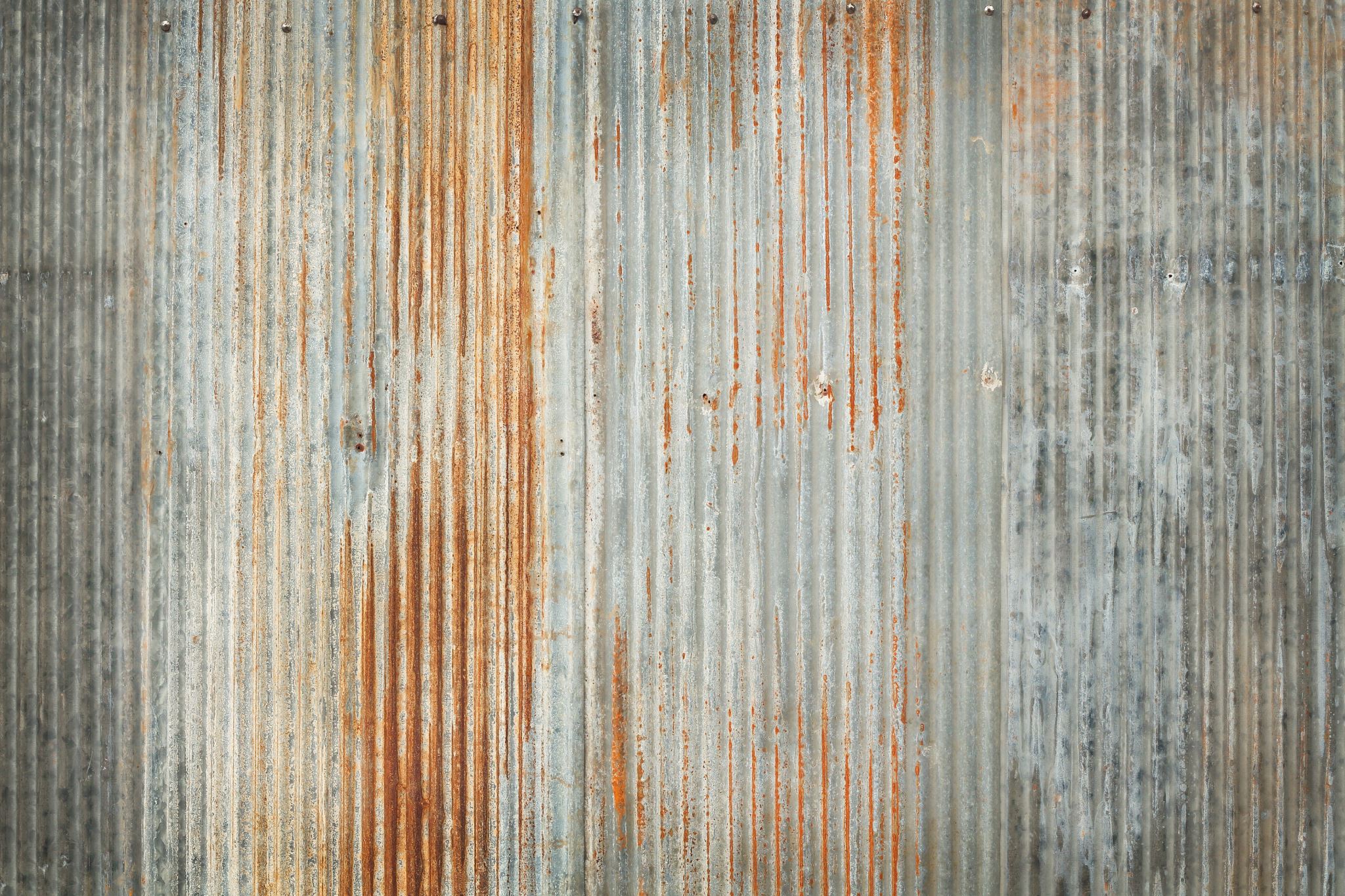 Creating a Syllabus
A brief guide
The Basics
In addition to the required changes, each syllabus should contain the following standard information:

Information about the course number and section number, as well as meeting days and times. 
Information about required course materials, including the required readings and where to locate them.
The official course description, course objectives, and student learning outcomes. 
The University plagiarism policy.
An explanation of how revision and workshopping play a role in the course and the writing process. 
A breakdown of final grade calculations, along with thorough explanations of how each part of the grade is earned.
A class schedule that contains at least the most important due dates. 

You can find the required policy language here: https://www.wpunj.edu/cohss/departments/english/rhetoric/for-faculty.html
Required 1000-Level Course Changes*
*University-wide
Attendance will be taken every class period and count toward the final grade.
Attendance will be recorded weekly using the “attendance” function on WPConnect. Faculty will have the academic freedom to determine the weight that attendance will have in counting toward the final grade. Please make sure your attendance policy is clearly stated in your syllabus and is not overly punitive. 

2. One graded assessment will be given, returned, and recorded using the “early assessment” function on WPConnect before the end of the fourth week of classes. Faculty will have the academic freedom to determine the assignment given, grade awarded, and weight toward the final grade. Please make sure this info is in your syllabus.

3. Students are required to go to a learning support center before the mid-point of the semester. We recommend the Writing Center. Please let your students know which assignment must be brought to the Writing Center, when they must attend a session by, and how this will count toward their course grade.
Attendance Policy Change
Due to COVID 19 the PWR attendance policy continues to be suspended for the fall 2022 semester. That said, WPU administration still requires instructors of 1000-level courses to take attendance every class period and count attendance toward the final grade.  Attendance must be recorded weekly using the “Attendance” function on WPConnect. Faculty will have the academic freedom to determine the weight that attendance will have in counting toward the final grade. We ask that you not institute an overly punitive attendance policy. One possibility for dealing with this requirement is to offer a small bonus to students for perfect or near perfect attendance.  You may require students to submit assignments online even if they do not attend class, and this may give you a way to hold students accountable and to make sure that you don’t lose students for long periods of time and then have them return to class hopelessly behind.
ENG 1100 & ENG 1500 Textbook Information
ENG 1100
Beginning in the Fall 2020 semester, it is the policy of the Program in Writing and Rhetoric not to require students to purchase textbooks for English 1100.  You may provide readings for students;  you may ask them to use online sources; or you may use student writing as the primary texts for the class. Exceptions to this policy can be made.  If, after you have reviewed the materials linked below, you still have a textbook that you want to teach from, please schedule an appointment to speak with the Writing Program Director.
https://www.wpunj.edu/cohss/departments/english/rhetoric/readings-for-english-1100/

ENG 1500
Although it may be desirable to have students purchase texts for this class, we want to move away from requiring expensive anthologies. Beginning in the Fall of 2020, we would like faculty to try to cap the total textbook costs for students at $35. In order to do this, we recommend that professors take advantage of the Open Education Resources linked here: https://www.wpunj.edu/cohss/departments/english/rhetoric/1500_readings
ENG 1100 Grading
Students in ENG 1100 no longer have to receive a C or better to pass the course. Grades of D, D+, and C- are now acceptable passing grades. This also means students can no longer receive an “N” grade in ENG 1100. F and FN are the only failing grades for the course. 

If you have the old grading policy in your 1100 syllabus, please remove it.
Revision
The Program in Writing and Rhetoric would like all ENG 1100 and ENG 1500 students to have one essay that goes through at least four drafts. Not all four drafts need to be complete drafts with a beginning, middle, and end—the initial draft might be composed of a student’s freewriting, for instance. 

It’s important to give students feedback on early drafts of their writing to provide them with encouragement and allow them to address any problems you spot. This gives them the time necessary to make meaningful revision choices. 

We're now requiring all sections of English 1100 to use portfolios as a part of their grading system, so please make sure that you include information about how you will be using portfolios and how portfolios will be graded in your syllabus if you're teaching ENG 1100 in the fall. If you'd like to find out more about how to incorporate portfolios into your syllabus, we recommend viewing this video: https://youtu.be/kzW9B27aCtQ 
 
We recommend using final portfolios in ENG 1500 as well, but it is not required at this time.